Новогодние подарки
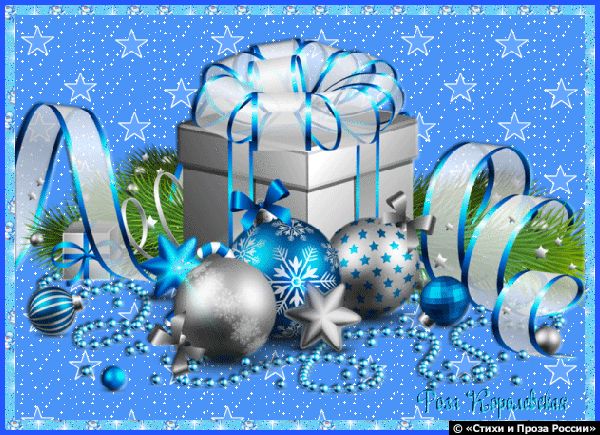 В хоровод на Новый год Встали звери дружно:
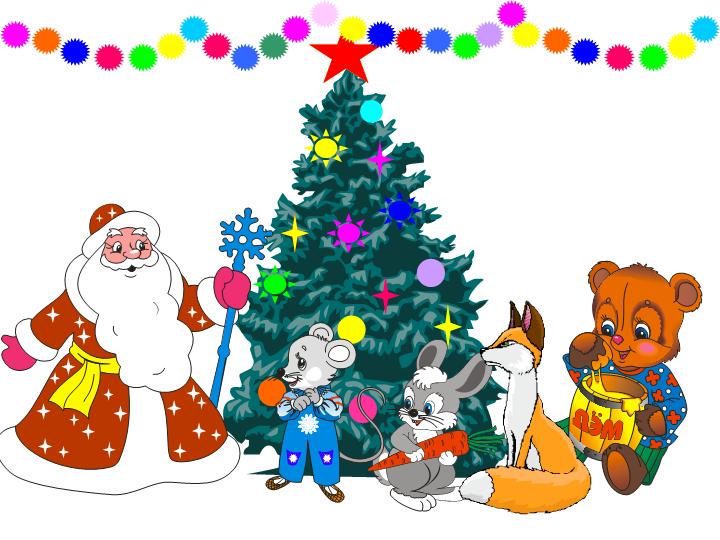 «Пригласить на праздник наш Дед Мороза нужно. В гости дедушка придёт, Принесёт подарки.»
Медвежонку мяч большой,
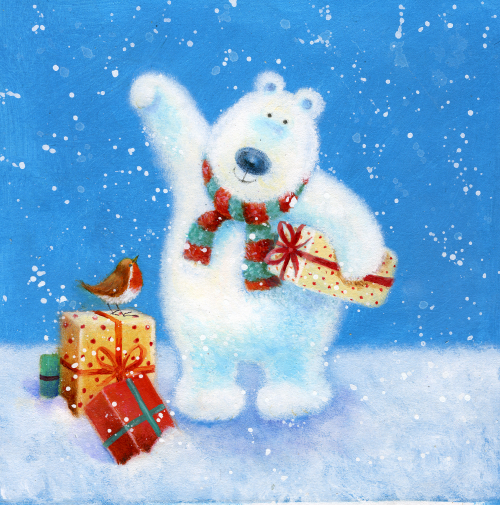 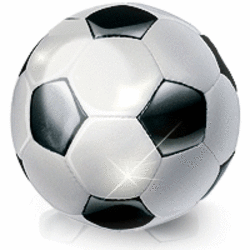 Белочкам скакалки
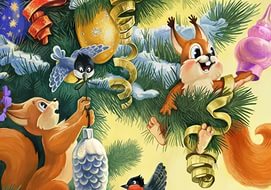 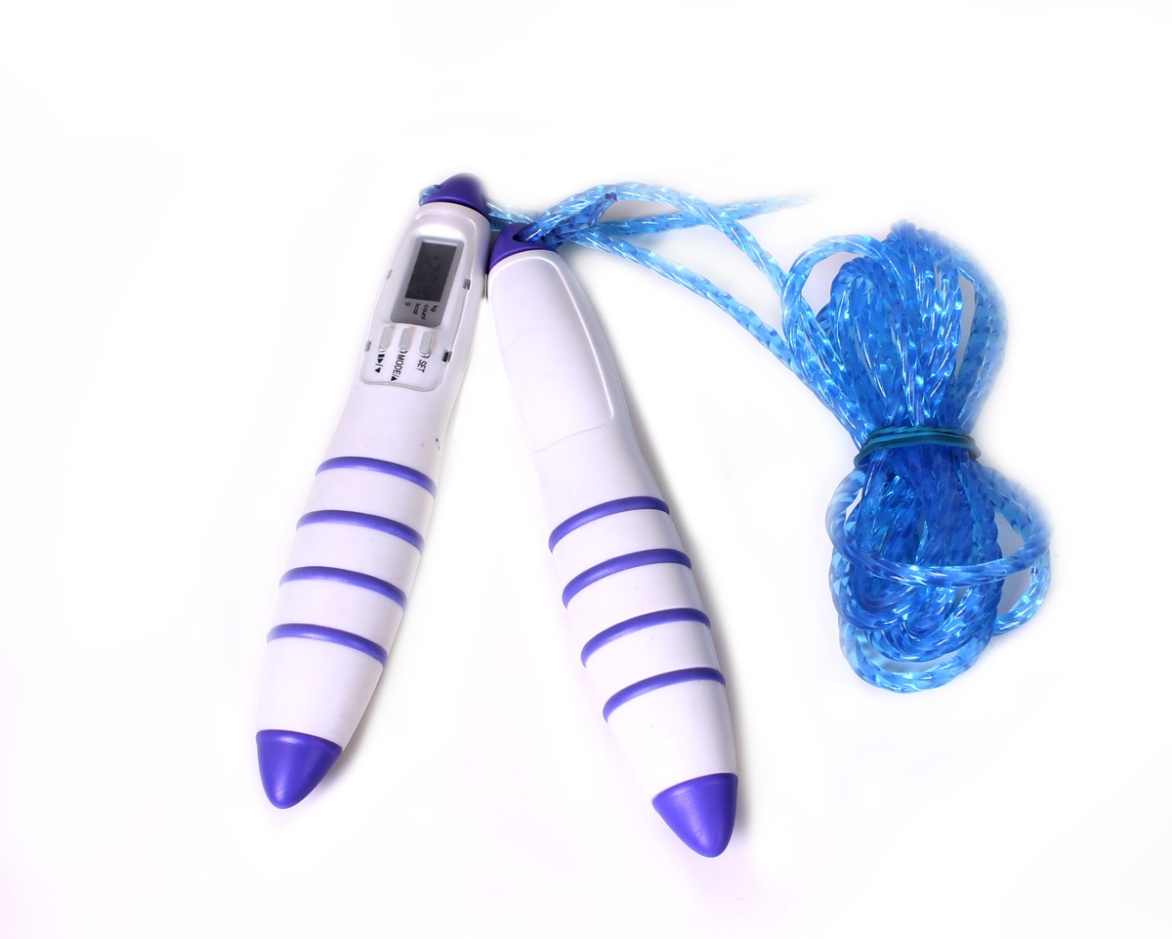 «Я хотел бы самокат», - Говорит волчонок.
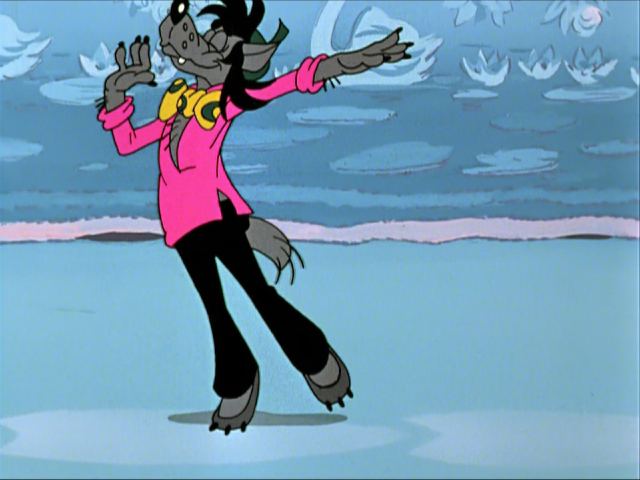 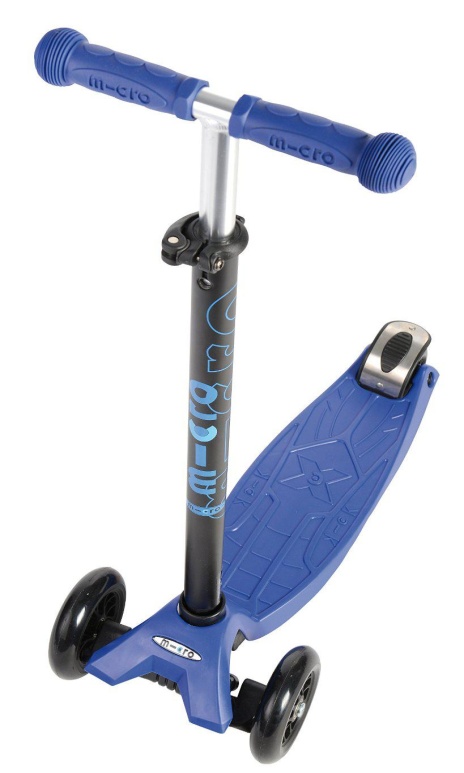 «Мне морковку повкусней», - Попросил зайчонок.
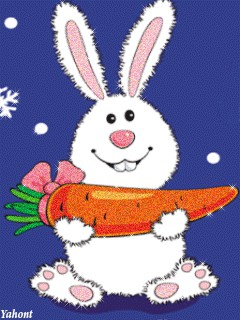 О платочке расписном Лисонька мечтала.
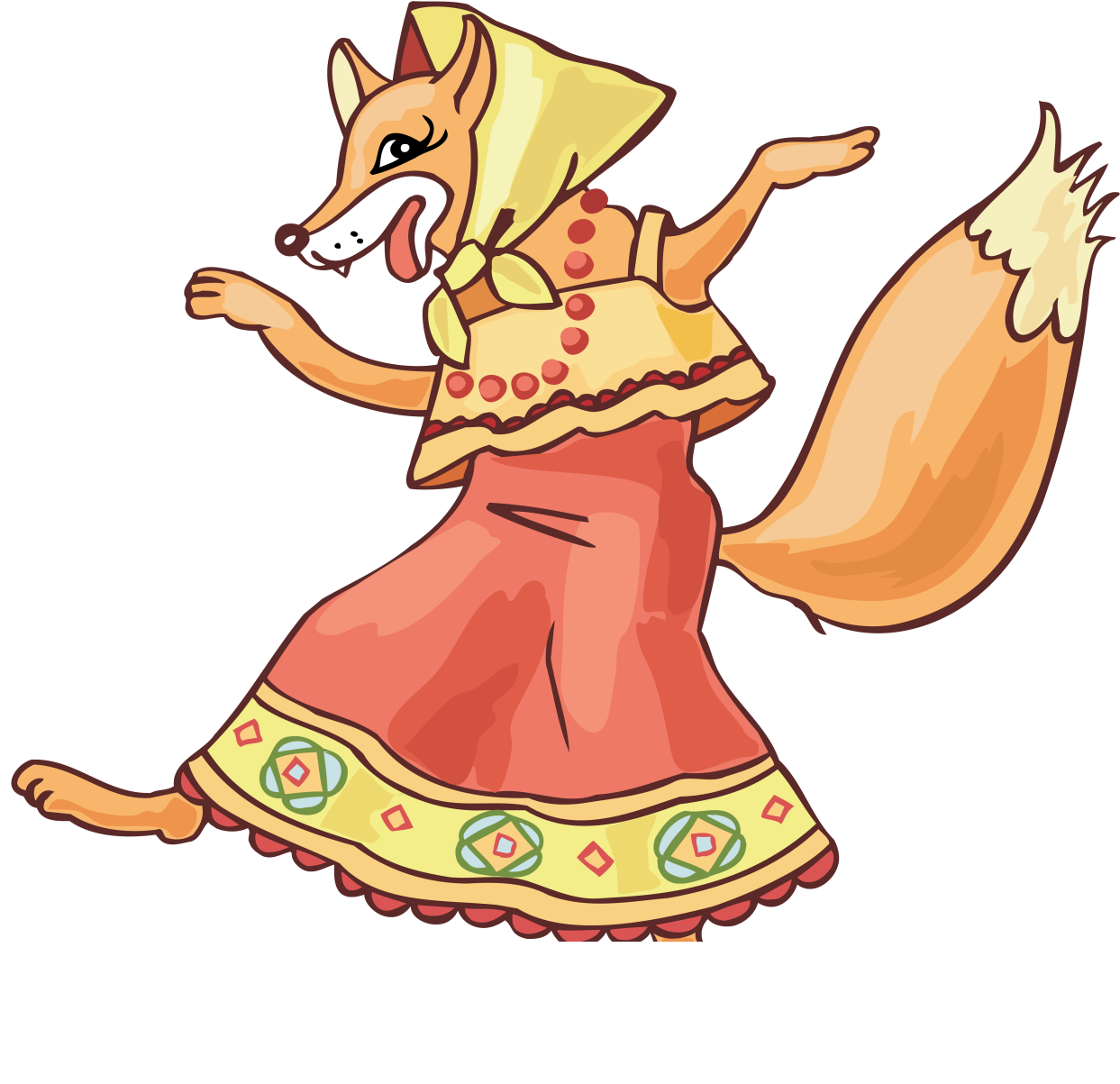 А мышонок захотел Три кусочка сыра!
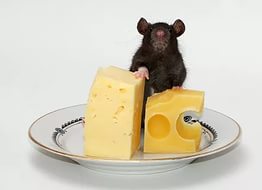 Тут и дедушка Мороз Вышел на полянку:
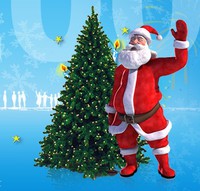 «Добрый день, друзья мои! Встал я спозаранку. Очень долго шёл сюда, Снежною дорожкой. На пенёк присяду я, Отдохну немножко».
Как же Дед Мороз узнал О мечте зверушек? Он всем лакомства принёс И мешок игрушек.
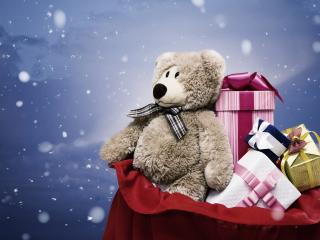 С добрым дедушкой, друзья, Долго веселились. Лишь когда взошла луна, С грустью распростились.
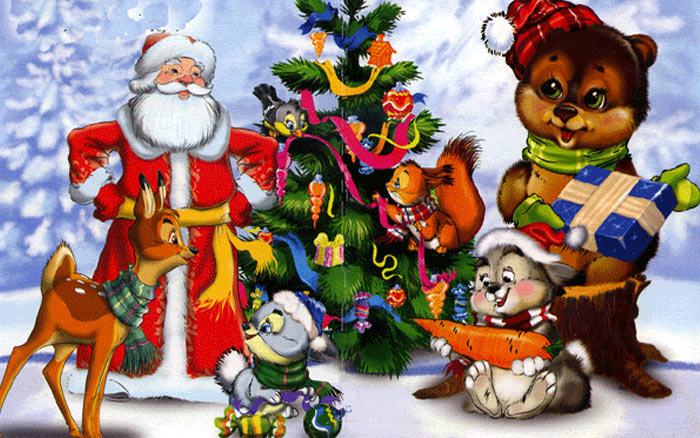 Спасибо за внимание
Стих: Новогодние подарки (Н.Мигунова)